LIMIT FUNGSI
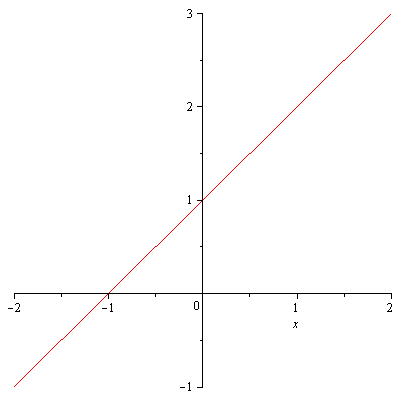 Perhatikan fungsi berikut:
Perhatikan untuk x =1 maka f(1) tidak ada.  Tapi jika kita coba dekati x = 1 baik dari kiri maupun kanan maka dapat dillihat nilai f(1) pada tabel berikut
TEOREMA LIMIT
		
	ada jika dan hanya jika                                    dan
Contoh:
Perhatikan fungsi berikut